2D & 3D measuring
Rectangle
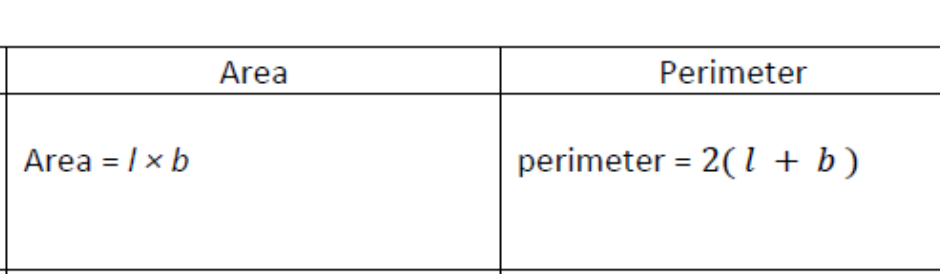 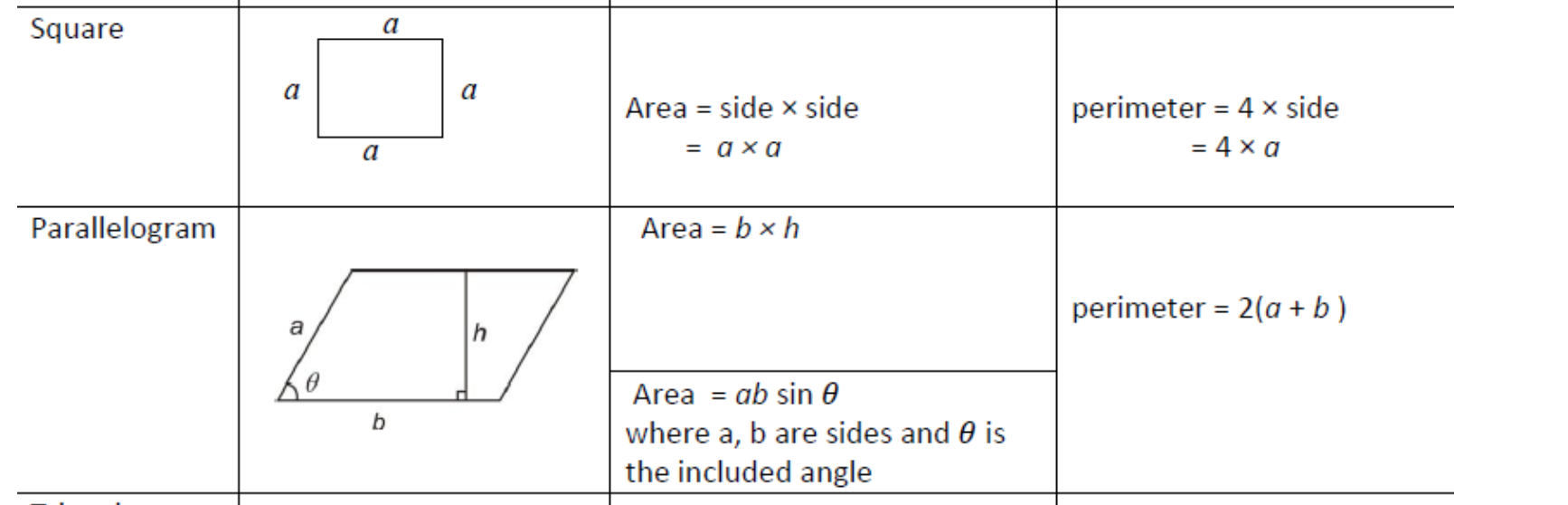 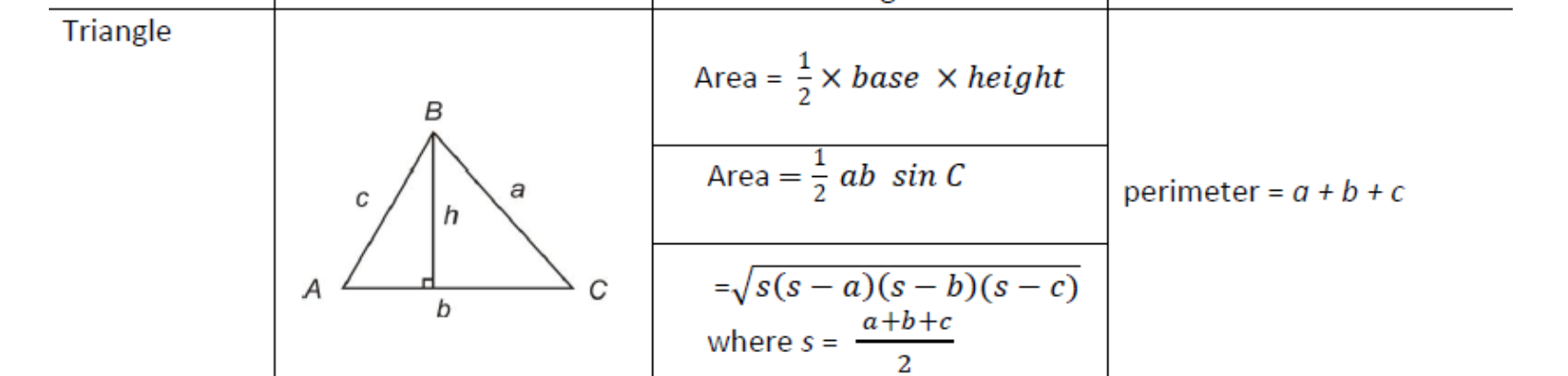 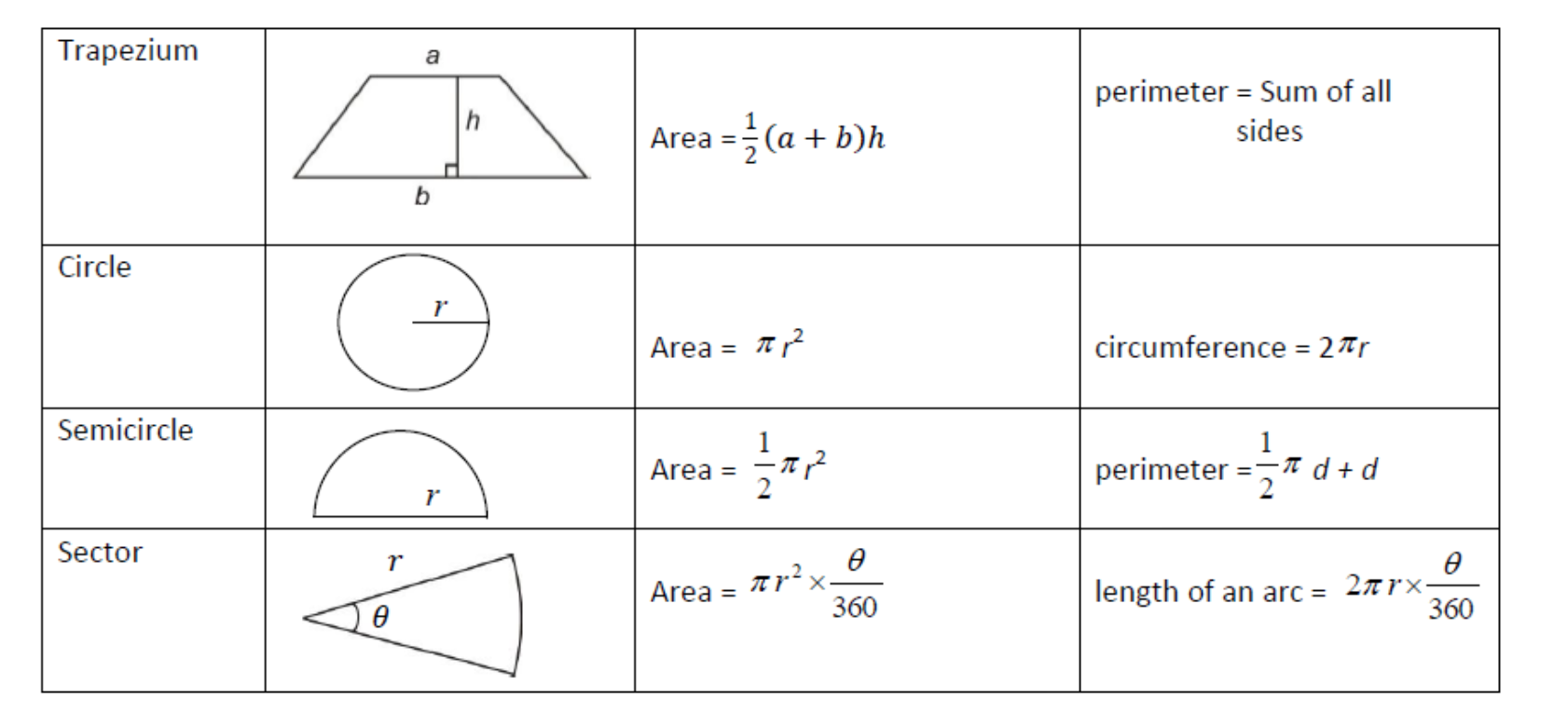 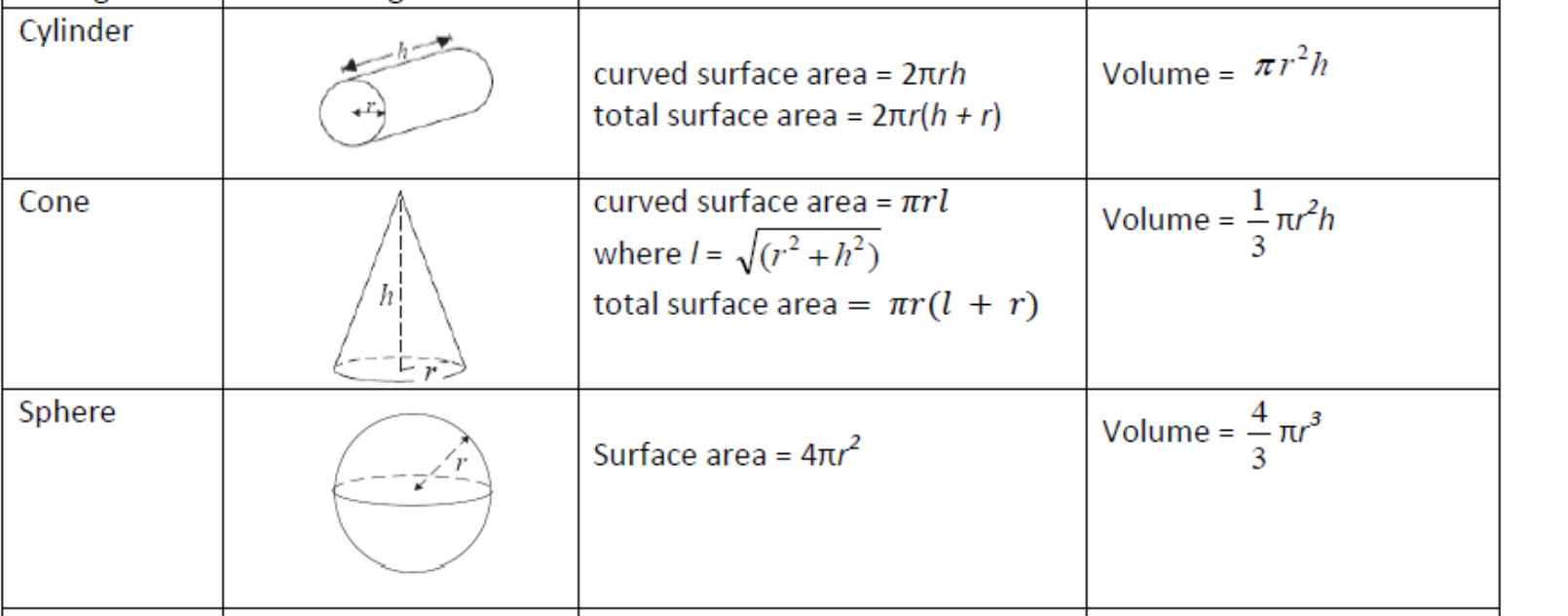 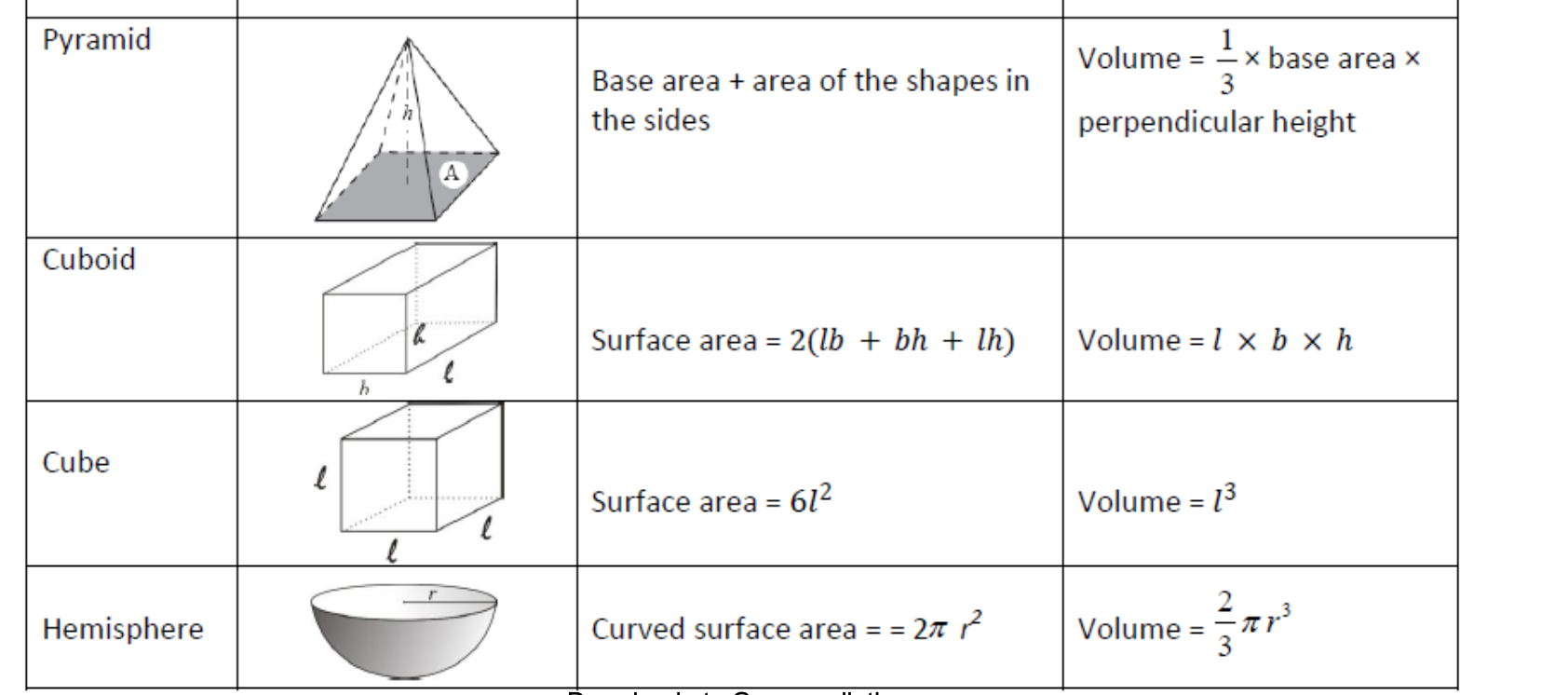